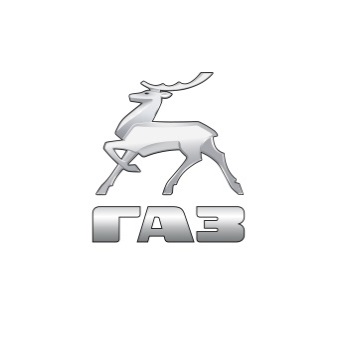 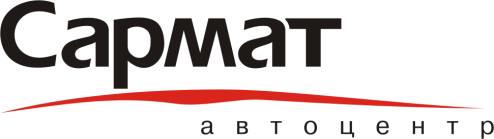 193 заседание клуба руководителей АвтоБосс: 



СТО будущего: технологии, онлайн-услуги,  удаленное обслуживание
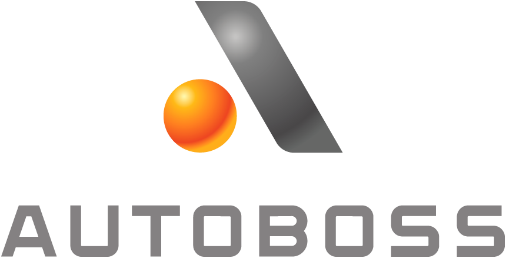 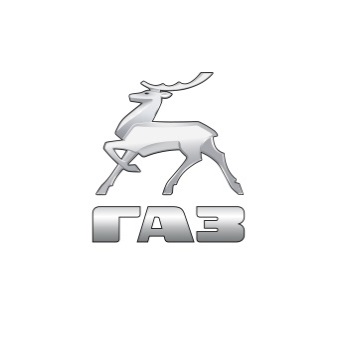 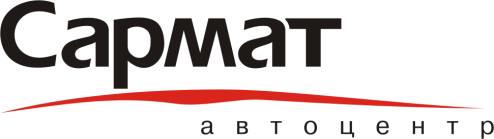 Автоцентр ГАЗ Сармат
Официальный дилер ГАЗ на территории Новосибирской области с 2005 года Лидер по продажам автомобилей ГАЗ за Уралом с 2011 года. 
За последние 5 лет реализовано – 6 127 а/м
24 658 визитов на сервис.
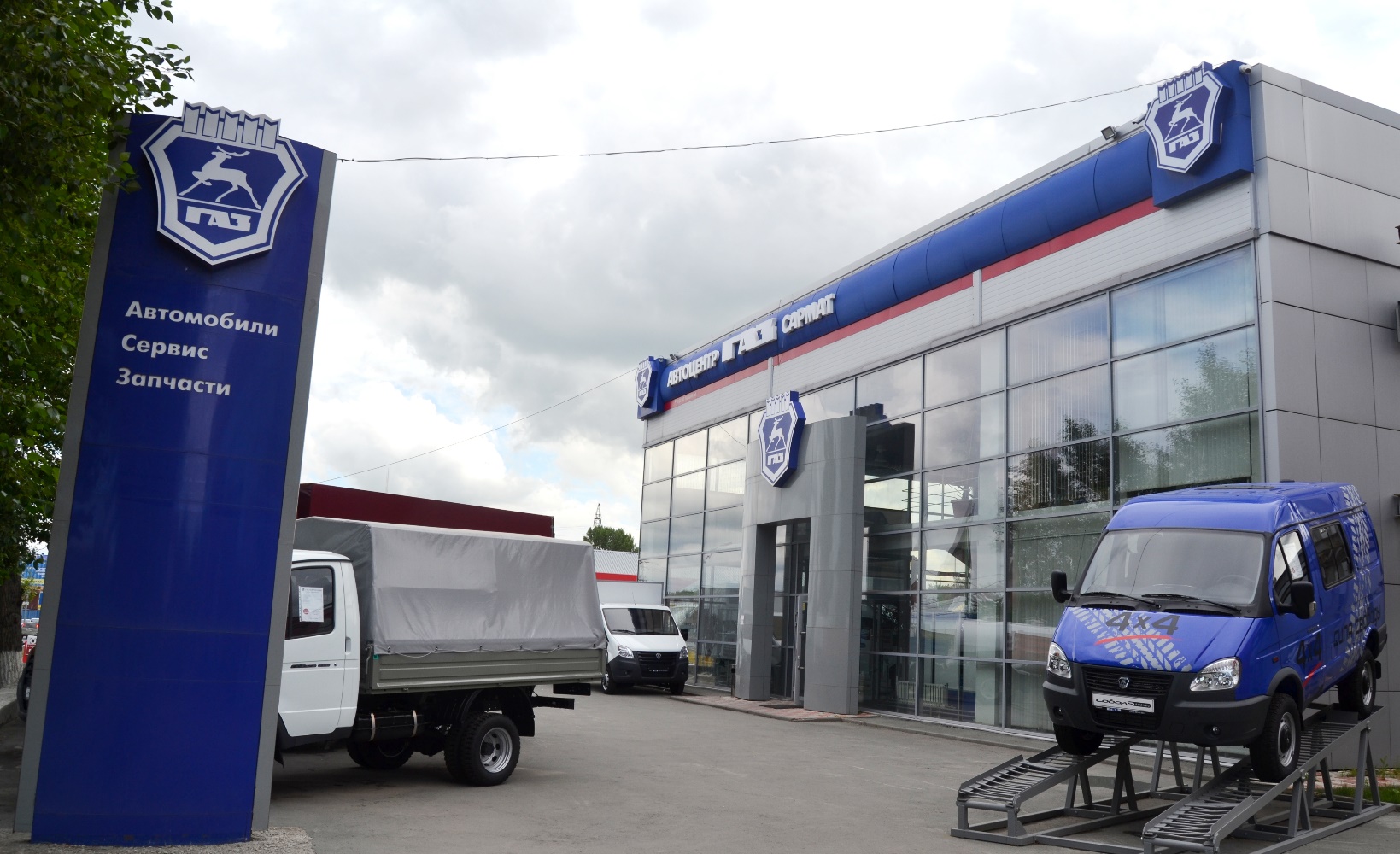 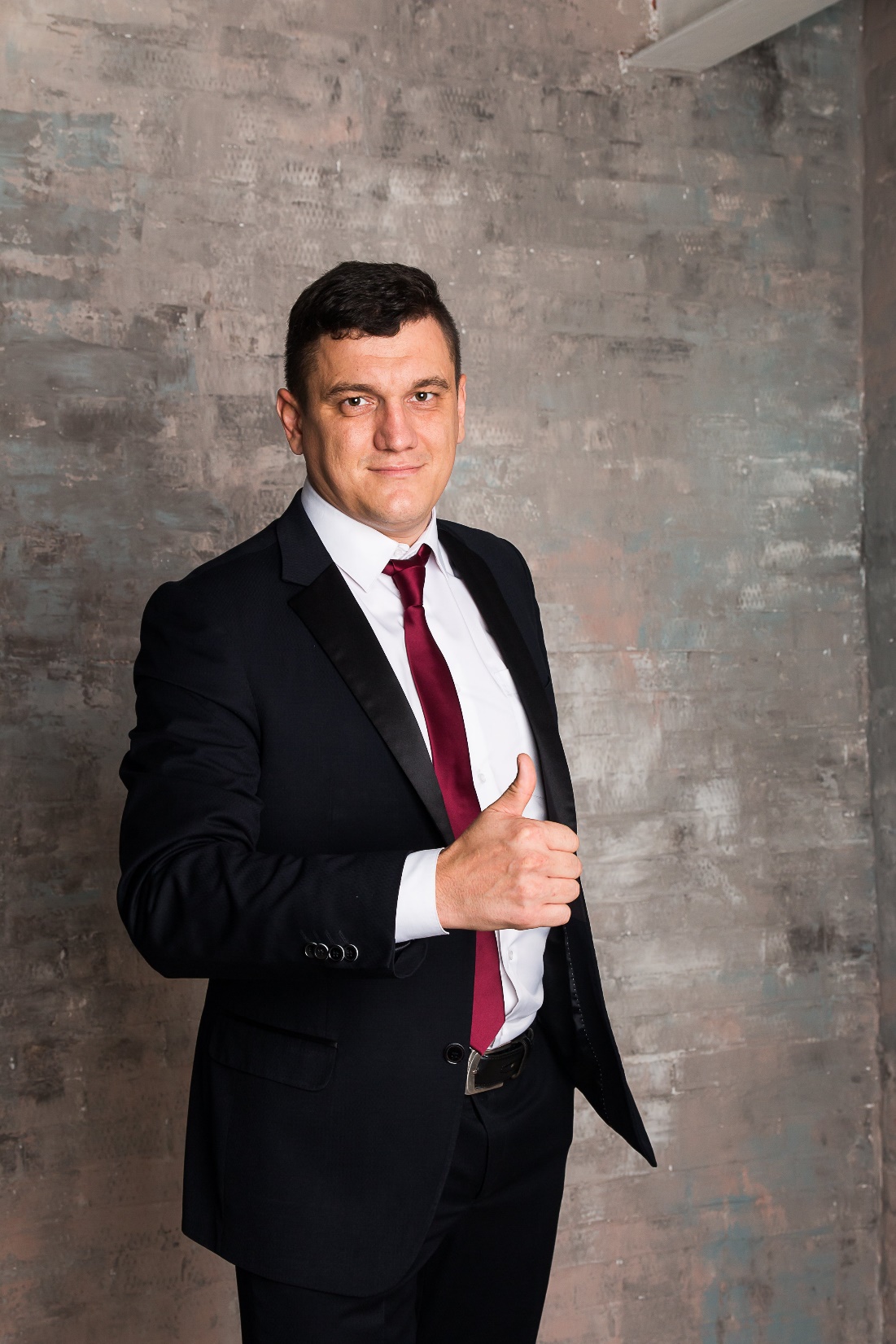 Сергей Горбунов - Директор департамента сервисного обслуживания автоцентр ГАЗ, САРМАТ
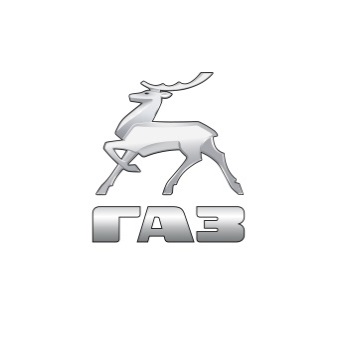 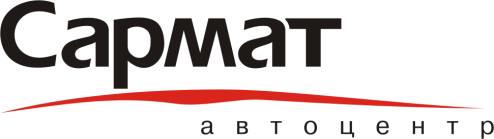 О чем будем говорить?

1. Сегментация клиентской базы. Зачем она нужна и как управлять загрузкой сервиса через управление сегментами?


2. Закрепление всех CRM-контактов сервиса за отдельным сотрудником. Какая в этом эффективность?


3. Системы продаж – формирование наборов для работ. Как из кабинета управлять продажами.
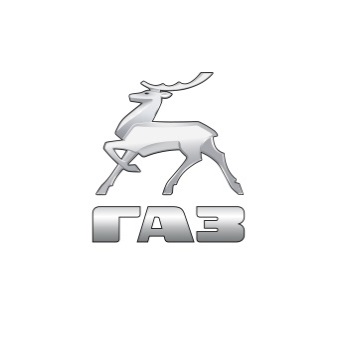 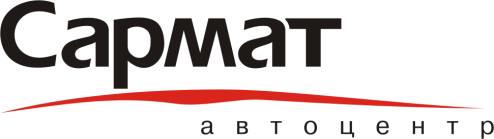 1. Сегментация клиентской базы. Зачем она нужна и как управлять загрузкой сервиса через управление сегментами?
Почему нам нужна сегментация клиентской базы:

Разные сегменты клиентов имеют разные запросы;
Особенности внутренних бизнес процессов и принципов принятия решений;
Разная культура потребления услуг сервиса;
Разная реакция на «изменения» ;

Что это дало:

Формирование предложения для сегмента клиентов исходя из их индивидуальных запросов;
Формируем продукт и инструменты для работы (условия оплаты и обслуживания , ценообразование и т.д.);
Понимаем как ведет себя клиент в разных ситуациях;
Выбираем приоритетные группы для работы.
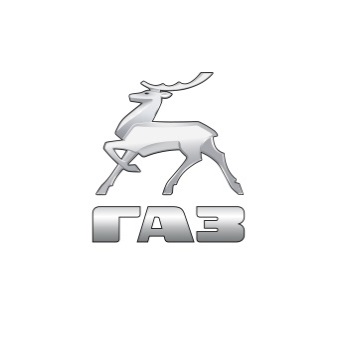 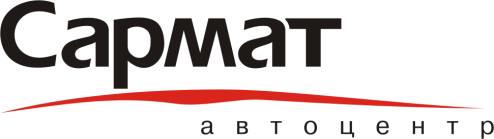 1. Сегментация клиентской базы. Зачем она нужна и как управлять загрузкой сервиса через управление сегментами?
Группы сегментов которые мы сейчас выделяем:
МУП (гос. структура);
Корпоративные клиенты;
Юридические лица;
Физические лица.
Прирост 
МУП + 126 % (с 1,6 % до 3,4% )
Юр. лица + 17% (с 35% до 38%)
Общий прирос + 8,4%
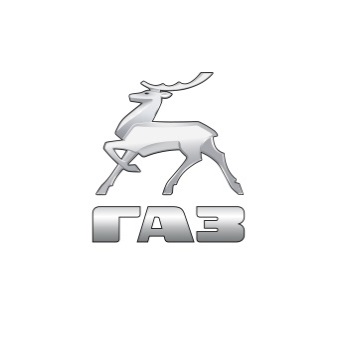 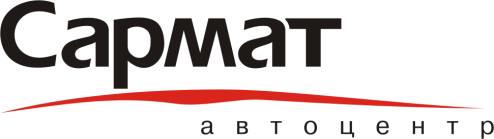 1. Сегментация клиентской базы. Зачем она нужна и как управлять загрузкой сервиса через управление сегментами?
Выводы:

В отрасли перевозок в связи с текущими «изменениями» прогнозируется рост перевозок «последняя миля» на 20%. В связи с этим приоритетом в поиске и подборе клиентов должен быть именно в этом сегменте.
Как мы управляем загрузкой?

В период изменений некоторые сегменты снизили свою активность практически до «0», а ряд клиентов продолжил свою деятельность и показывает рост.
К этим сегментам можно отнести клиентов , которые работают в отраслях связанных с медициной, продуктами питания , алкоголем и т.д. Именно на них мы и делаем уклон в CRM контактах.
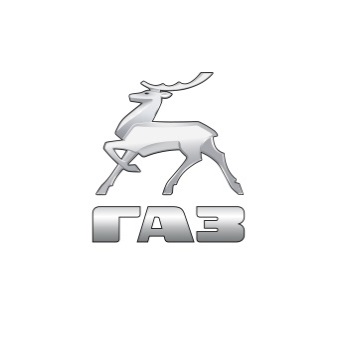 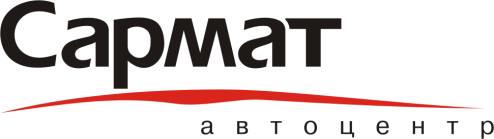 1. Сегментация клиентской базы. Зачем она нужна и как управлять загрузкой сервиса через управление сегментами?
Что будем делать дальше?

Более точное сегментирование клиентской базы;
Настройка системы поиска новых клиентов согласно перспективных направлений;
Увеличение продуктов для каждого сегмента.
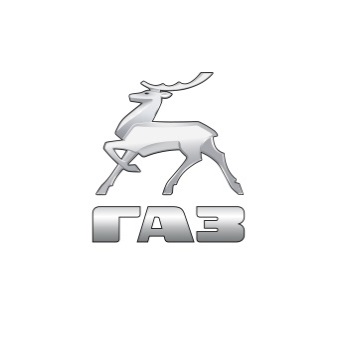 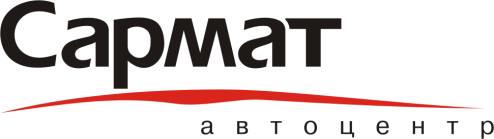 2. Закрепление всех CRM-контактов сервиса за отдельным сотрудником. Какая в этом эффективность?
Какие группы CRM-контактов
С какими мы сталкивались трудностями:
В Планировщике работы МК нет выделенного времени для выполнения CRM контактов;
В течение дня неравномерная загрузка МК (его работа зависит от работы цеха, временем ЛПР и т.д.);
Есть время для звонка , когда уже «горит»;
Задача по совершению CRM контактов противоречит цели должности МК и как правило отторгается сотрудником;
В связи с невыполнением планов нет ресурсов для увеличения групп CRM контактов.
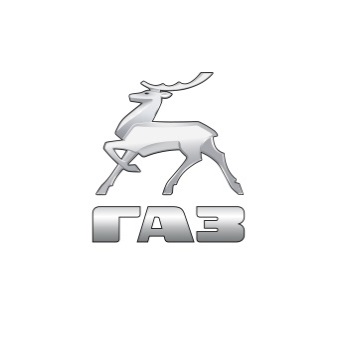 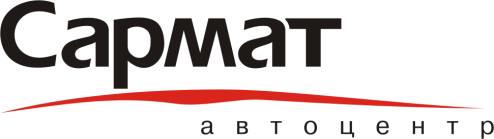 2. Закрепление всех CRM-контактов сервиса за отдельным сотрудником. Какая в этом эффективность?
Решения

В планировщике мастера консультанта зарезервировать время для совершения исходящих звонков. Необходимо время для этого 45 мин. до 60 мин , время – после обеда. Ввести (усилить) финансовую мотивацию сотрудника. Перераспределить CRM контакты на сотрудников с меньшей загруженностью.

Вывести отдельного сотрудника для исходящей линии звонков.

Оставить все как есть.
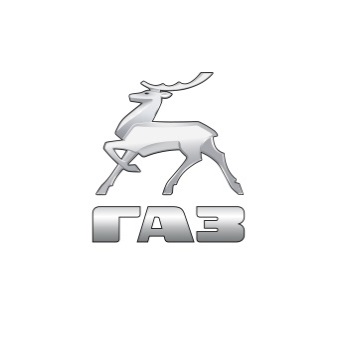 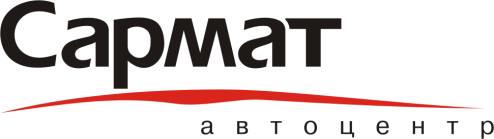 2. Закрепление всех CRM-контактов сервиса за отдельным сотрудником. Какая в этом эффективность?
Решение – выделенный сотрудник:

Количество звонков в день – прогнозируемо;
Четкое выполнение договоренностей по CRM контактам;
Прогнозируемая конверсия;
Есть возможность распределять группы с разным потенциалом конверсии на протяжение недели;
Есть возможность формировать новые пятна контакта с клиентом;
Дополнительный канал получения обратной связи;
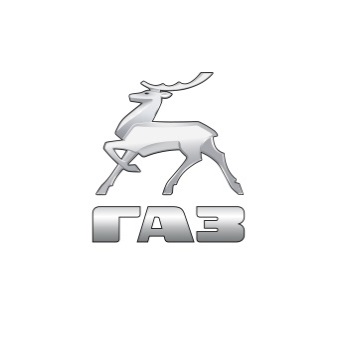 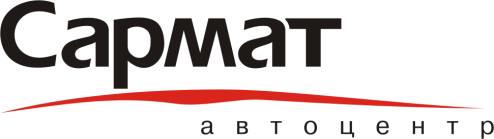 2. Закрепление всех CRM-контактов сервиса за отдельным сотрудником. Какая в этом эффективность?
Вывели отдельного сотрудника
Результат
Средний показатель 1 сотрудника
Увеличение $ на 81%
Средний показатель всех МК
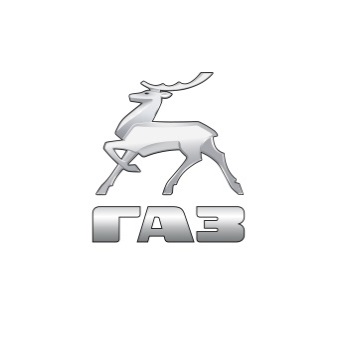 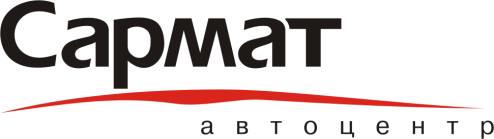 2. Закрепление всех CRM-контактов сервиса за отдельным сотрудником. Какая в этом эффективность?
Что будем делать дальше:

Анализ групп причин отказов с целью увеличения конверсии до 25%;

Разработка и внедрение дополнительных пятен контакта с клиентом;

Вывод второго сотрудника и распределение по сегментам.
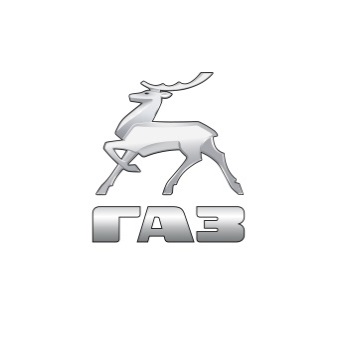 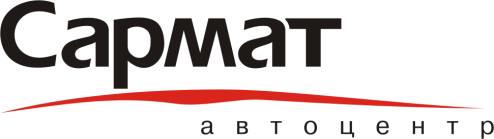 3. Системы продаж – формирование наборов для работ. Как из кабинета управлять продажами.
С какими мы сталкивались трудностями при подборе услуг сервиса
Подбор Товаров/Услуг занимает время (работа с каталогами, тех. бюллетенями);
Не в 100% продавал порционные товары;
Не в 100 % продавал необходимые расходные материал;
Возможные ошибки в подборе Товаров/Услуг и определение  комплектность (агрегатные ремонты);
Возможное смещении продаж в то что МК моет подобрать;
Отсутствие полного прейскуранта, сложна назвать цену на запрос.
Что нужно сделать что бы сотрудник выполнил регламент:

Процесс выстроен так ,что не выполнить его он не может;
Сотруднику удобно использовать инструмент регламента.
П.1 + П.2
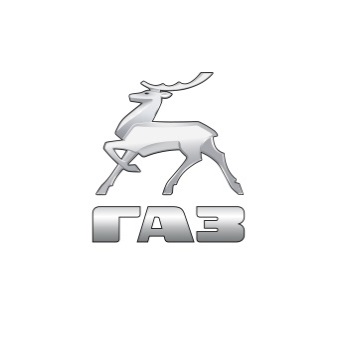 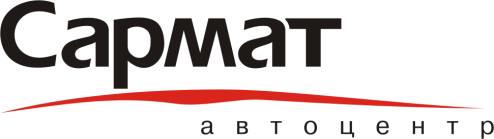 3. Системы продаж – формирование наборов для работ. Как из кабинета управлять продажами.
Какие есть решения: 

Поднимать компетенцию сотрудников;
Проводить регулярное обучение, аттестацию по знанию мат. части;
Включение в процесс расчета стоимости результатов диагностики - дополнительного сотрудника;
Составление наборов для работ на все 100% услуг.
Пример наборов для ТО показал – клиент как правило не выбирает запасные части а соглашается с предложением мастера консультанта. 

Услуги сервиса – это не продажа конкретной запасной части а комплексной ремонт а/м.
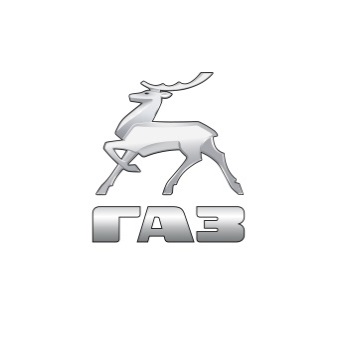 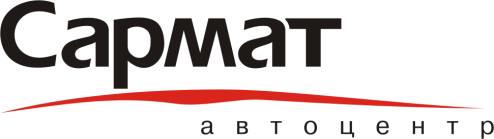 3. Системы продаж – формирование наборов для работ. Как из кабинета управлять продажами.
Набор для работ состоит:

Услуга – сформированная по принципу СУЩЕСТВИТЕЛЬНО / ПРИЛАГАТЕЛЬНОЕ / ГЛАГОЛ.
Норматив Завода и поправочные коэффициенты;
Необходимые товары + расходные материалы;
Сопутствующие услуги , которые предлагаются в качестве расширения;
Эффективность решения:

Уменьшение времени расчета стоимости и сокращение времени обслуживания в среднем на 10 мин. / а/м;
Расширение товарной матрицы;
Расширение заказ наряда;
Сформированный прейскурант цен;
Продажа товаров и услуг меньше зависит от компетенции МК – возможность управлять продажами.
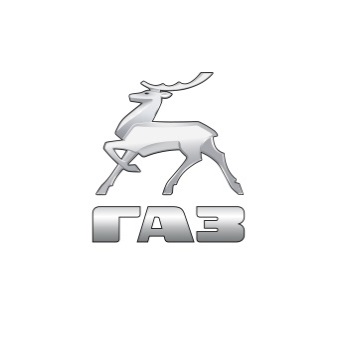 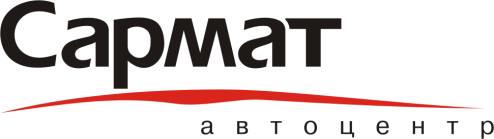 3. Системы продаж – формирование наборов для работ. Как из кабинета управлять продажами.
Результат

Увеличения количества норма часов в 1 
       заказ наряд на 15 %;
Увеличение количества реализуемых товаров 
      на 1 НЧ на 8%;
Увеличение среднего чека на 12%.
Что будем делать дальше:

Автоматизируем алгоритм подбора сопутствующих услуг исходя из модели а/м , пробега (вероятность продажи);
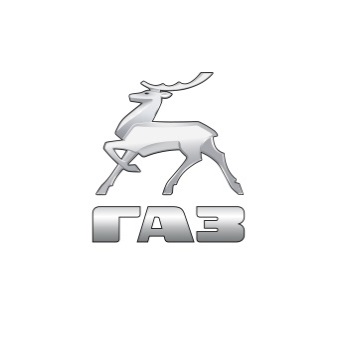 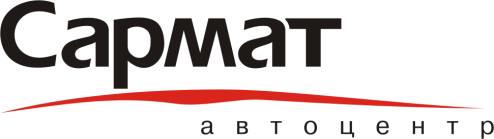 Спасибо за внимание.

ООО «Сармат» Официальный дилер ГАЗ
г. Новосибирск ул. Б. Хмельницкого 124 , Станционная 85

Горбунов Сергей 
Директор департамента сервисного обслуживания

+7 (913) 897 54 93

gorbunov@sarmat-gaz.ru


Эффективный автосервис
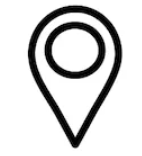 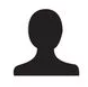 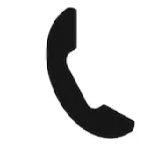 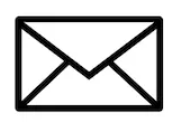 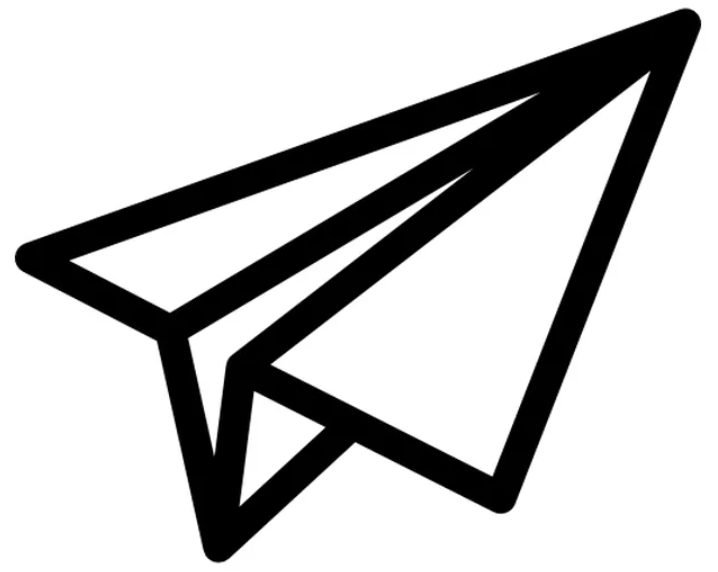